Металлургический завод«ИНТЕРПАЙП сталь» в Днепропетровске
Подготовила
Ученица 10-А класса
Касперук Карина
2013г.
План
1. Открытие завода «Интерпайп сталь».
2. Управление предприятием.
3. Продукция завода.
4. Цеха металлургического завода.
5. Сырье для «Интерпайп сталь».
6. Экспорт и импорт.
7. Странный памятник солнцу в Днепропетровске на заводе Интерпайпа.
Открытие завода
4 октября 2012 года современный, модернизированный, конкурентный и первый, построенный "с нуля" завод, открылся в Днепропетровске. Грандиозный проект реализовали за четыре года. 
Участие в открытии принял Президент Виктор Янукович. Он отметил современные технологии, по которым создан завод и заявил: «Это тот путь, которым надо двигаться и другим промышленным предприятиям. Это - не только рабочие места, но и экономия энергозатрат и газа. И главное - сохранение окружающей среды в промышленном регионе.»
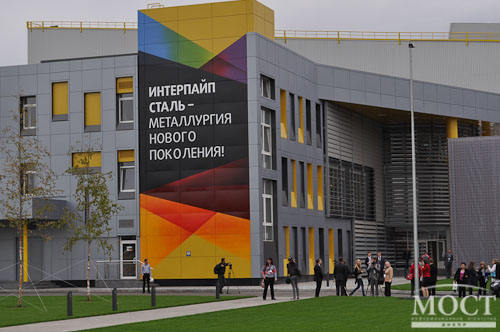 Открытие завода
Завод "Интерпайп сталь" создан в рамках реализации в Украине проекта по использованию новых прогрессивных технологий производства стали на уровне мировых стандартов в сфере энергосбережения, защиты окружающей среды.
 Строительство объекта началось в апреле 2008 года, общая стоимость - 700 млн. долларов. В год комплекс сможет производить 1,32 млн. тонн колесной и трубной заготовки без эксплуатации мартеновского производства, что снизит выбросы в атмосферу загрязняющих веществ.
 Введение комплекса в действие создает более 600 новых рабочих мест.
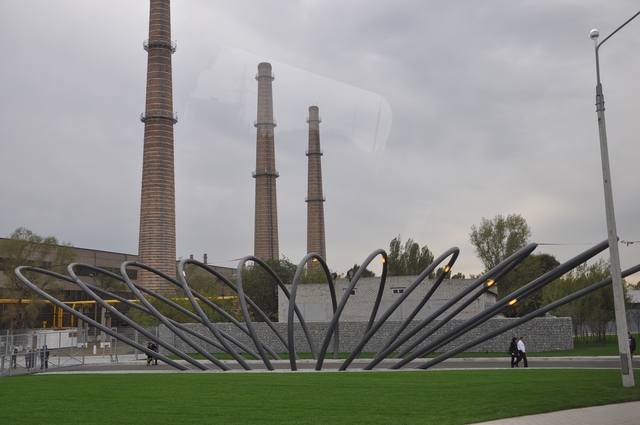 Открытие завода
Открытие завода посетили:
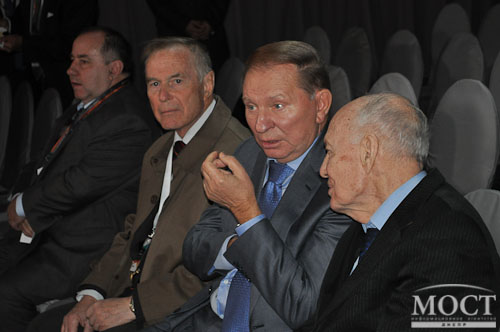 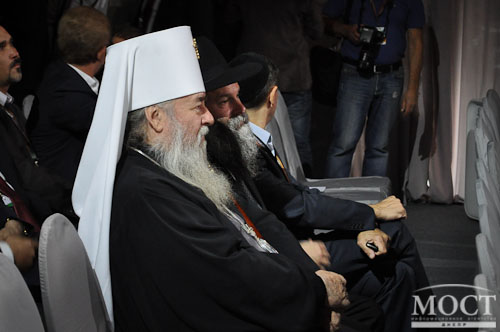 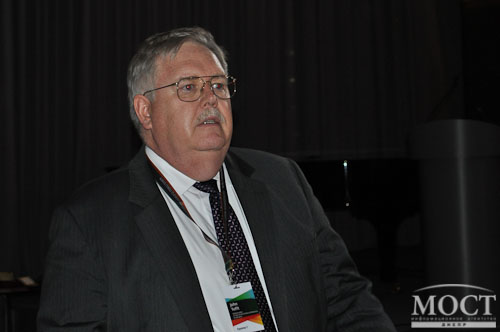 Экс-Президент Украины Леонид Кучма
Митрополит Днепропетровский 
и Павлоградский Ириней
Посол США в Украине
 Джон Теффт
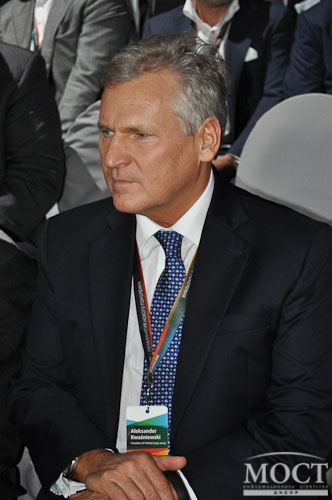 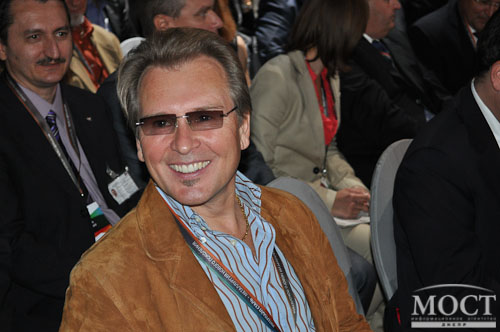 Экс-президент Польши 
Александр Квасьневский
Александр Малинин
Управление металлургическим заводом «Интерпайп»
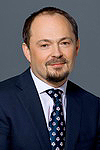 Александр Киричко (год рождения 1965),
Генеральный директор
Александр Киричко руководит деятельностью компании ИНТЕРПАЙП.
Александр Киричко обладает многолетним опытом управления компаниями металлургической промышленности. Его карьера в ИНТЕРПАЙП началась в 1991 году. 
Окончил Днепропетровский национальный университет, специальность «Радиофизика и электроника» в 1987 году. В 2004 году стал лауреатом государственной премии Украины в области науки и техники «За инвестиционный металлургический комплекс инновационных технологий производства стали и цельнокатаных железнодорожных колес, которые обеспечивают высокую конкурентоспособность их на международных рынках транспортного металла».
Продукция завода
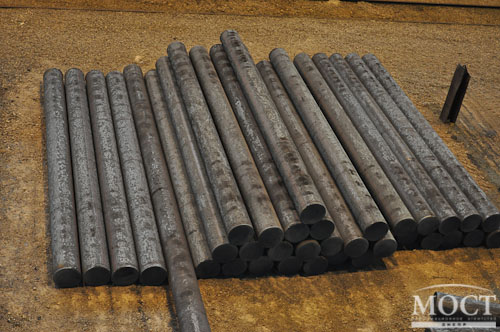 Предприятие специализируется на производстве бесшовных труб для добычи и транспортировки продуктов в нефтегазодобывающей отрасли,  труб  специального назначения для машиностроения и энергетической промышленности, труб общего назначения для применения в других промышленных отраслях, а также колес и бандажей для железнодорожного транспорта.
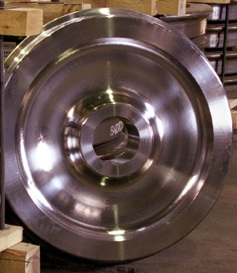 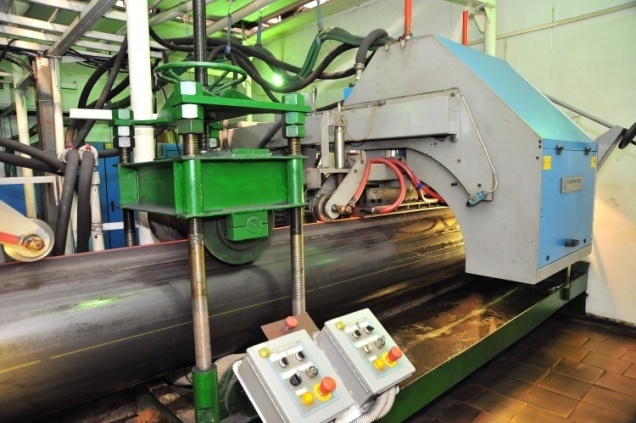 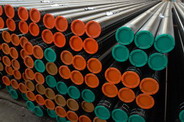 Цеха металлургического завода
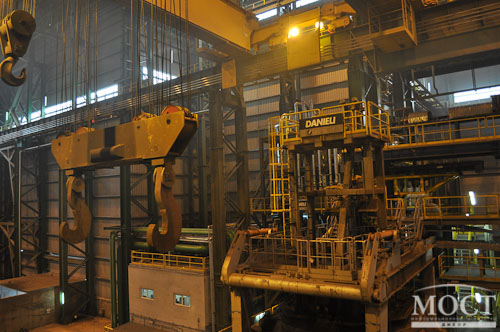 Сталеплавильный цех 
Цех по производству бесшовных труб на трубопрокатном агрегате с автомат-станом (диаметр труб 73 -168 мм)
Цех по производству труб на трубопрокатном агрегате с пильгер-станом (диаметр труб 168 - 377 мм)
Цех по производству труб специального назначения на трубопрокатном агрегате со станом Асселя (диаметр труб от 76 до 203 мм)
Колесопрокатный цех
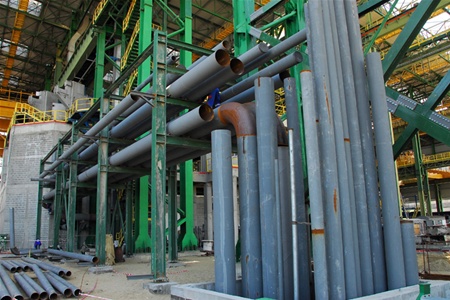 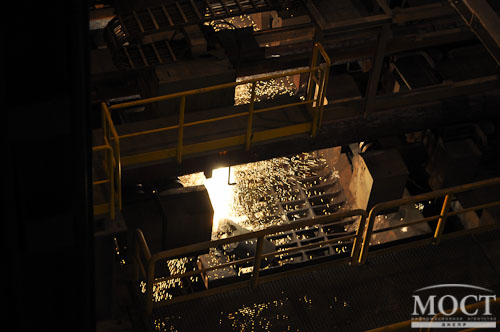 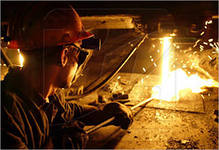 Сырье для «Интерпайп сталь»
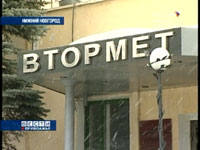 Металлолом -основное сырье для нового завода, которое поставляет предприятие «Втормет».
ПАО “Днепропетровский Втормет” специализируется на заготовке и переработке лома черных металлов в Днепропетровской области с последующей реализацией этого товара, в том числе на подготовке металлошихты для сталеплавильных предприятий. Входит в структуру промышленных активов компании “Интерпайп”. Имеет разветвленную сеть площадок по сбору лома в Центральной и Восточной Украине.
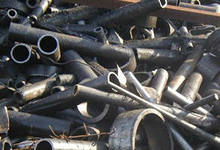 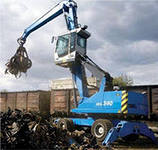 Экспорт и импорт
Компания является экспортером в следующие страны:
Компания импортирует товары из следующих стран:
Азербайджан, Аргентина, Австрия, Бангладеш, Армения, Бельгия, Бразилия, Болгария, Беларусь, Канада, Хорватия, в т.ч. Македония, Кипр, Чехия, Дания, Эквадор, Эстония, Финляндия, Франция, Габон, Грузия, Германия, Греция, Венгрия, Индия, Индонезия, Иран, Израиль, Италия, Казахстан, Иордания, Южная Корея, Кувейт, Ливан, Латвия, Литва, Мальта, Молдова, Марокко, Оман, Нидерланды, Нигерия, Польша, Катар, Румыния, Российская Федерация, Саудовская Аравия, , Сингапур, Словакия, Вьетнам, Словения, ЮАР, Испания, Швейцария, Cирия, Таджикистан, Таиланд, ОАЭ, Тунис, Турция, Туркмения, Египет, Великобритания, США, Узбекистан.
Австрия, Беларусь, Китай, Чехия, Эстония, Франция, Германия, Сянган(Гонконг), Индия, Италия, Люксембург, Монголия, Молдова, Нидерланды, Российская Федерация, Словакия.
Странный памятник солнцу в Днепропетровске на заводе Интерпайпа
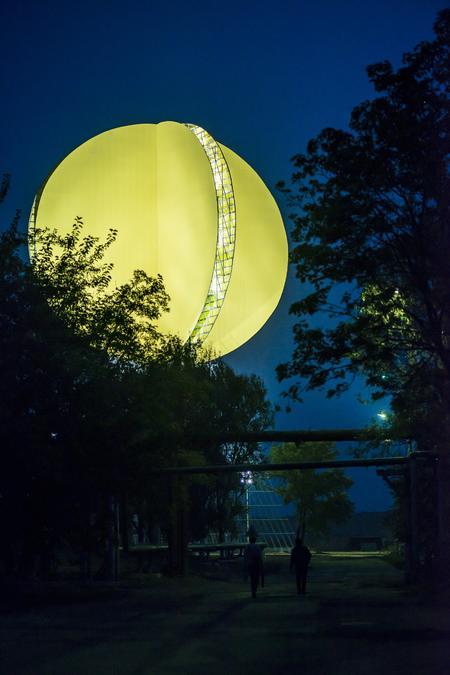 4 октября в Днепропетровске в новом электросталеплавильном комплексе Интерпайп Сталь на Днепропетровском металлургическом заводе появилось искусственное солнце, поднятое на высоту 60-метров, которое видно с любой точки горизонта. Освещенное прожекторами в часы рассвета и сумерек, солнце выглядит как постоянно восходящее или заходящее.
Странный памятник солнцу в Днепропетровске на заводе Интерпайпа
Работу под названием Днепропетровский восход создал всемирно известный исландский художник Олафур Элиассон. Кроме этого, на заводе появились и другие работы Элиассона, среди которых:Твой мост размышлений, Твой тоннель времени, Твой огненный узор и инсталляция Материал.
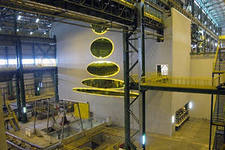 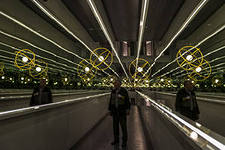 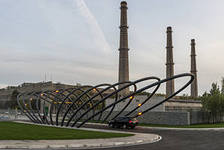 Список используемого материала
http://www.interpipe.biz/ru/business/octg/nmtz
http://www.interpipe.biz/ru/company/management/
http://earth-chronicles.ru/news/2012-10-07-32082
http://nizhnodniprovskiy-truboprokatniy-zavod.biz-gid.ru/production_and_services
http://dp.vgorode.ua/news/136868/
http://lityo.com.ua/610-в-днепропетровске-открылся-металлургический-завод-интерпайп-сталь
http://finance.obozrevatel.com/economy/64285-v-dnepropetrovske-otkryilsya-metallurgicheskij-zavod-interpajp-stal.htm
http://most-dnepr.info/photo-report/photo-society/72770.htm
http://wlna.info/ukraine/44355-v-dnepropetrovske-otkryli-novyy-metallurgicheskiy-zavod.html